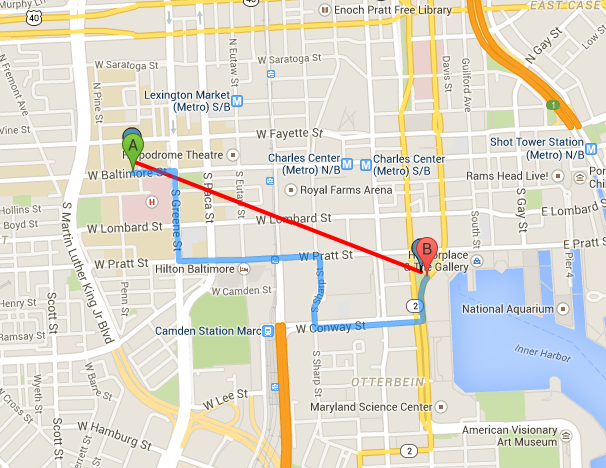 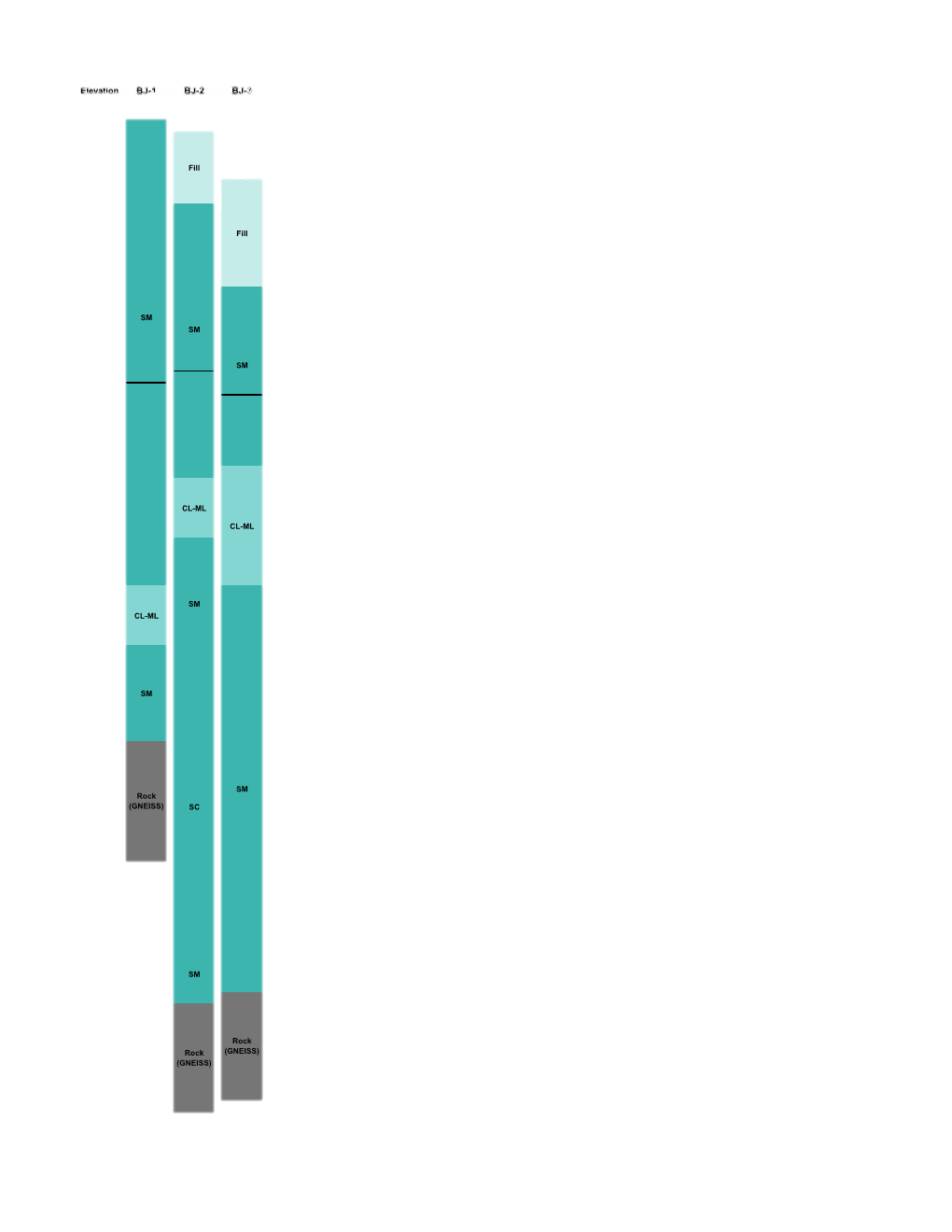 Current System | Pile and Lagging
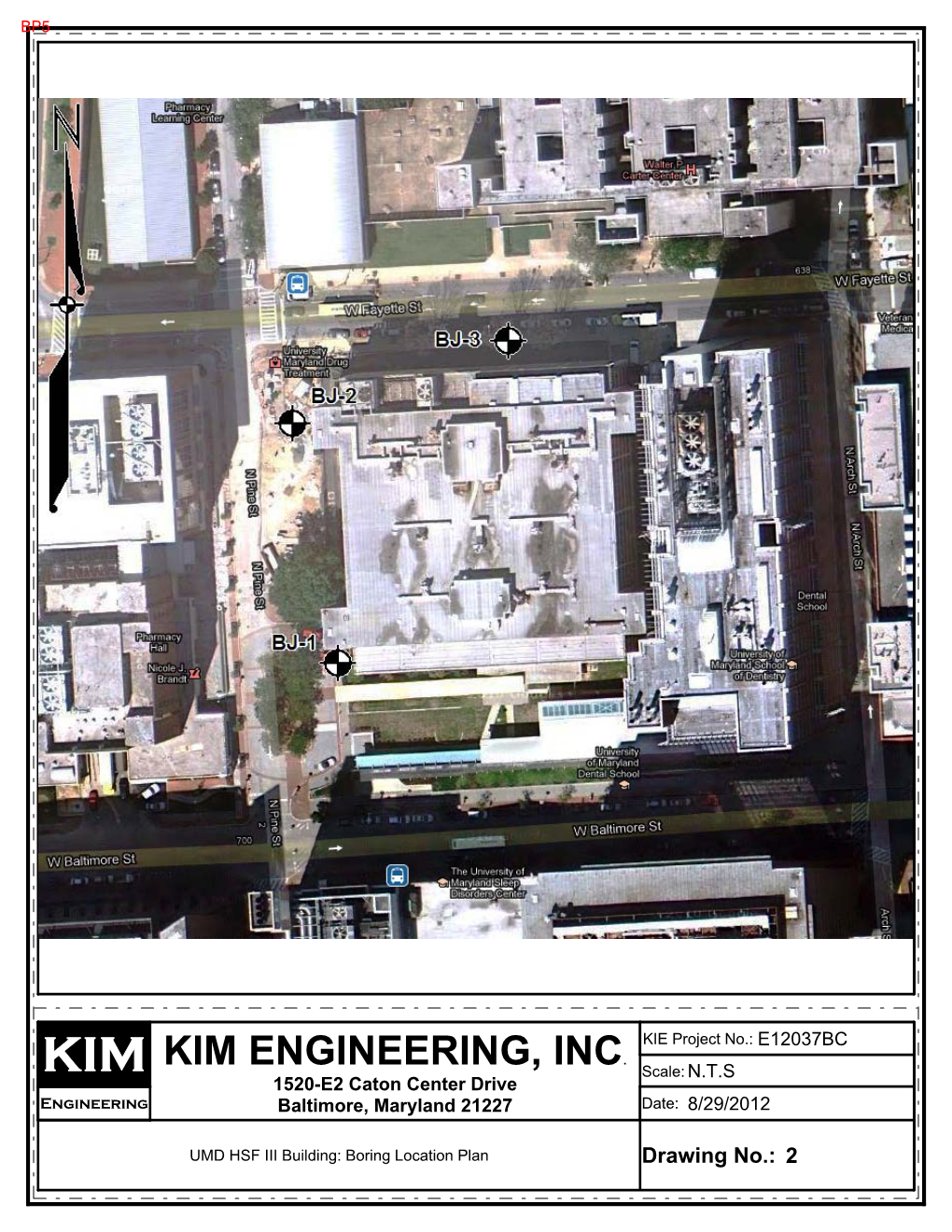 .712 miles
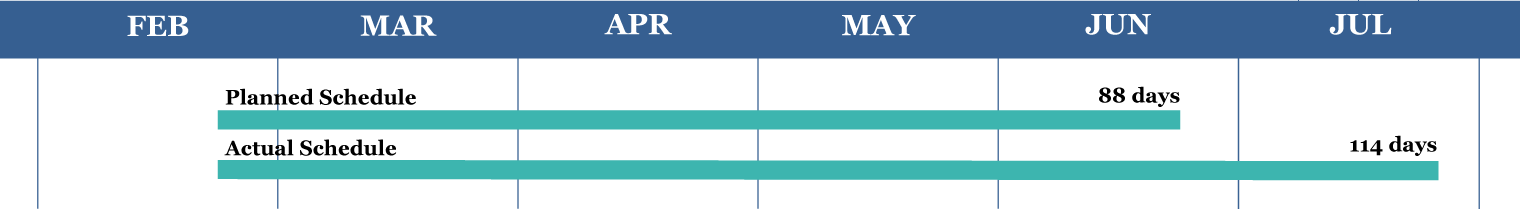 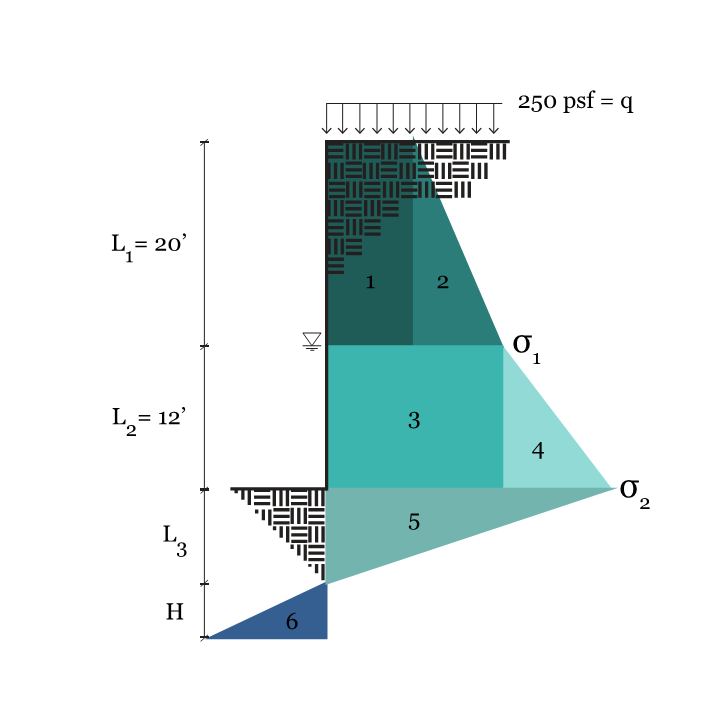 Original Man-loaded Schedule
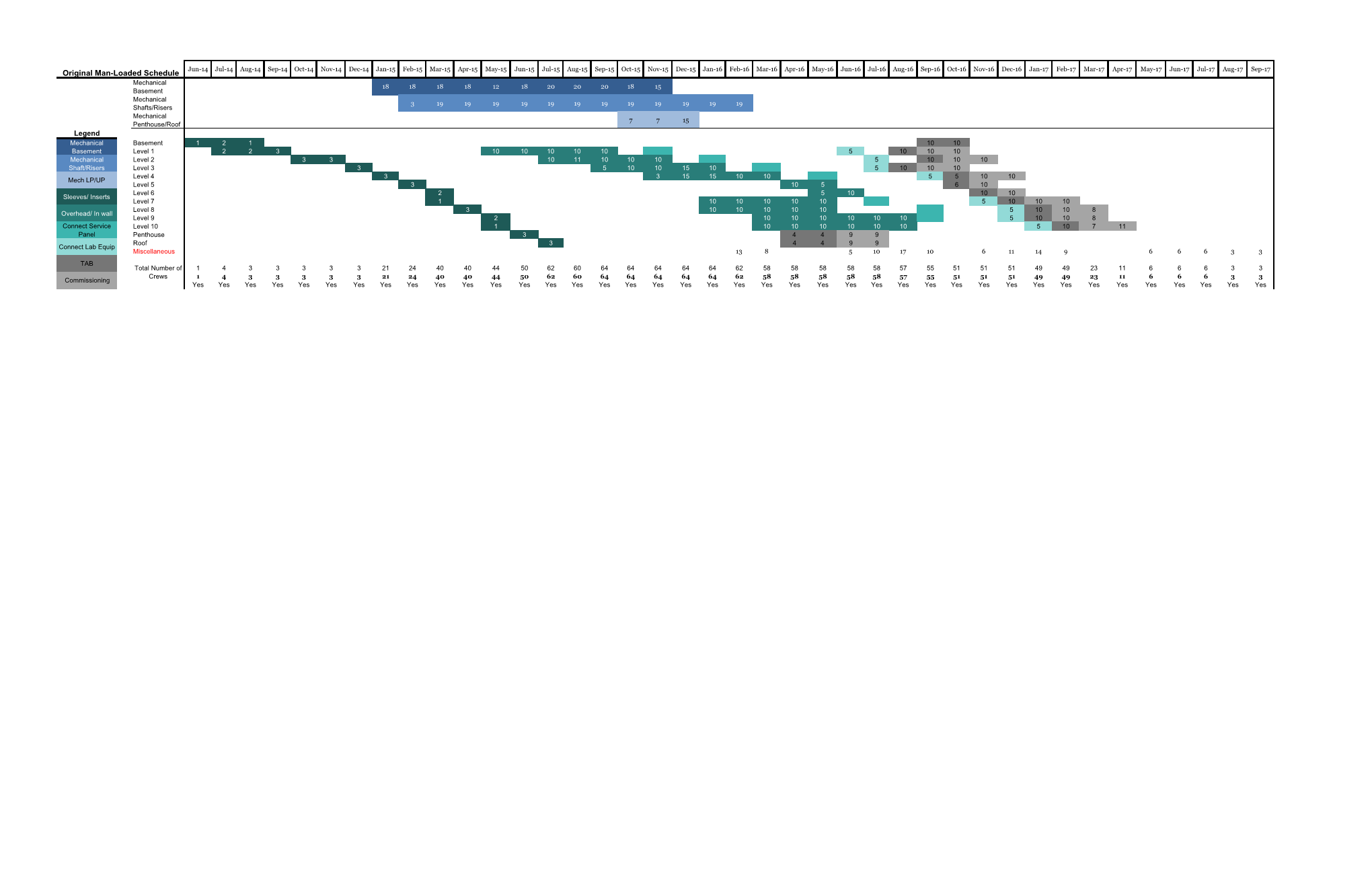